DP502 - DESAIN DISPLAY DAN EKSIBISI
POP display
Materi 3
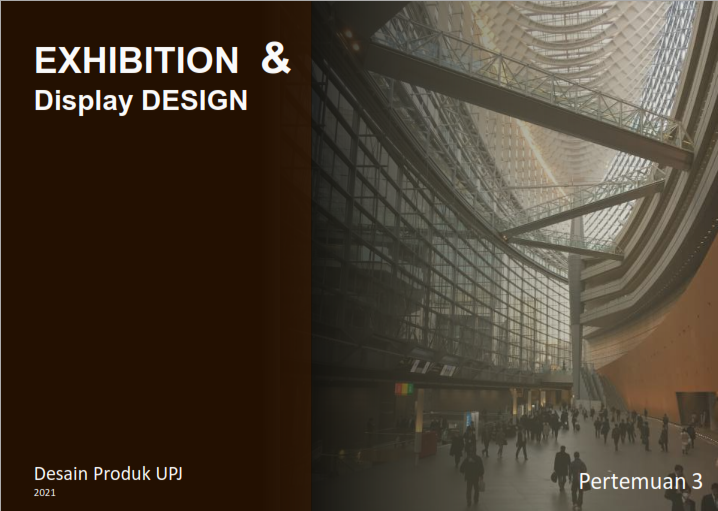 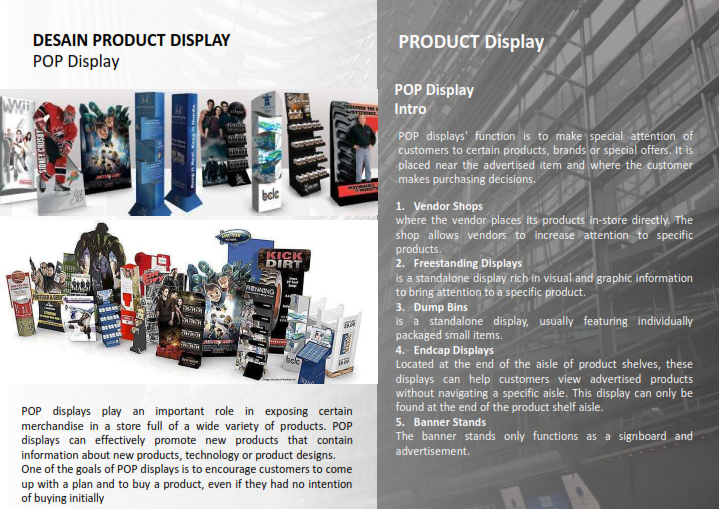 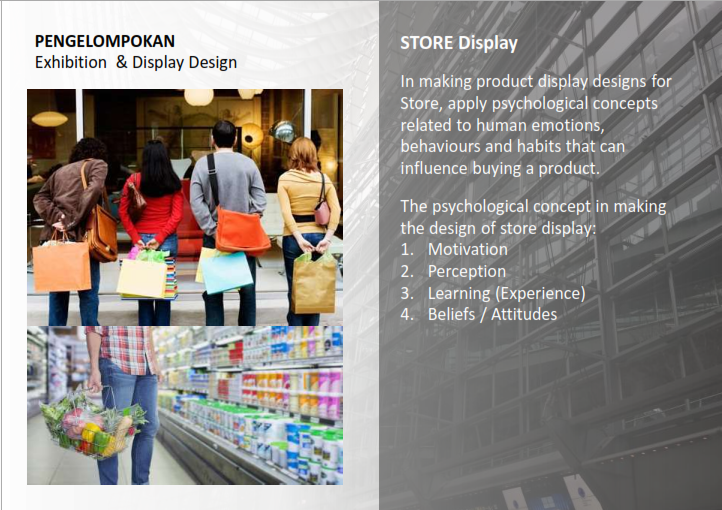 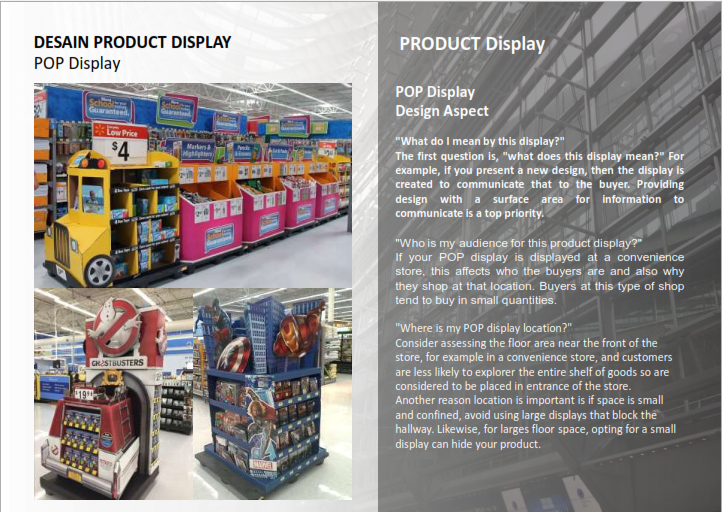 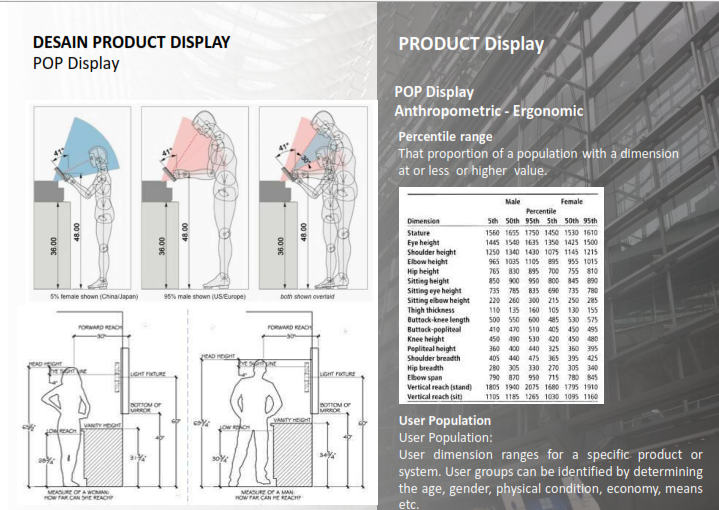 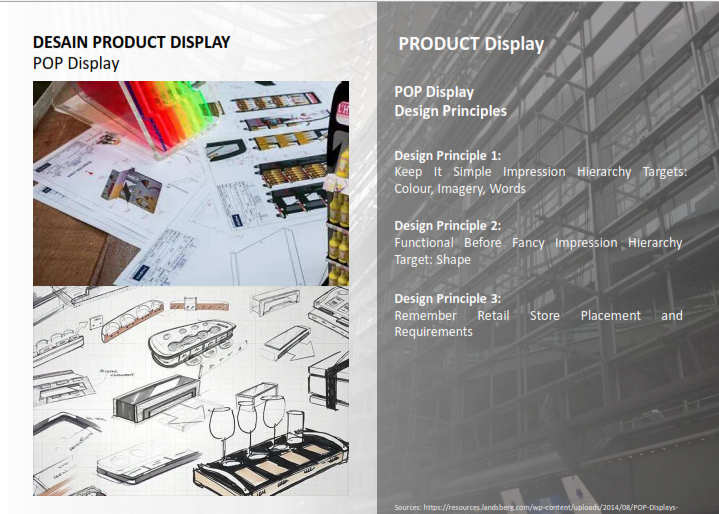 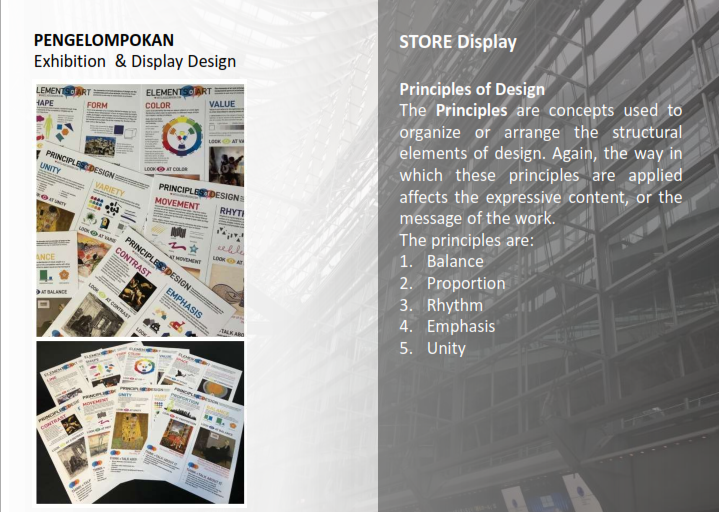 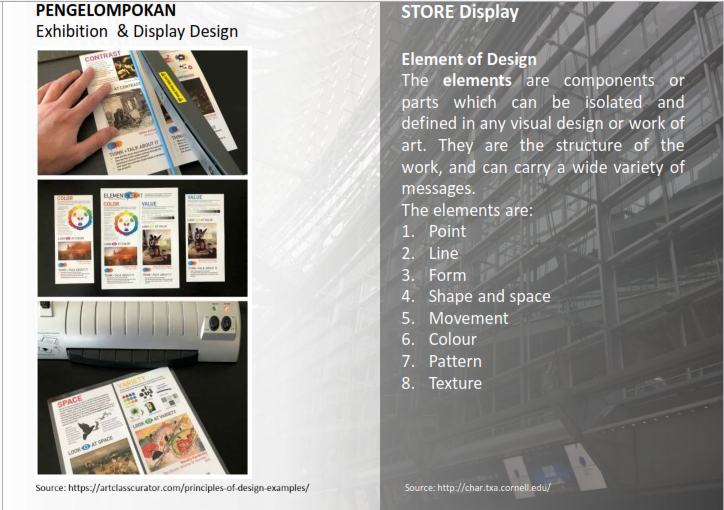 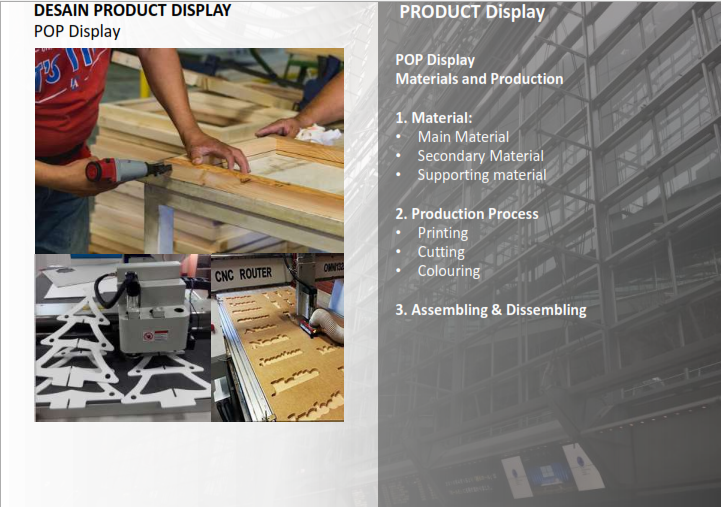 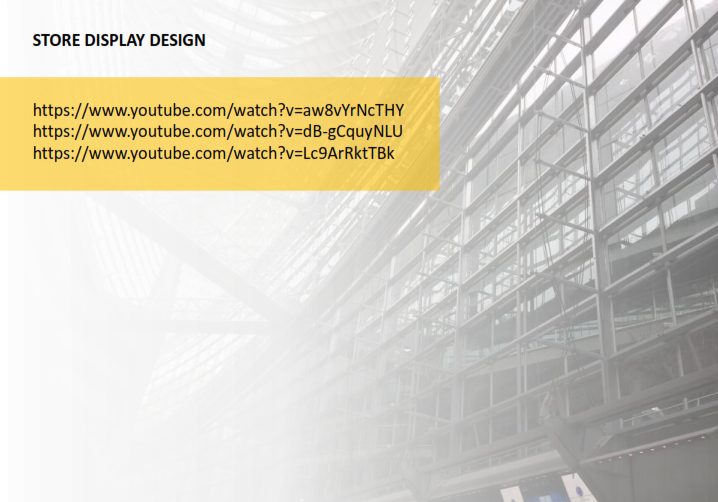 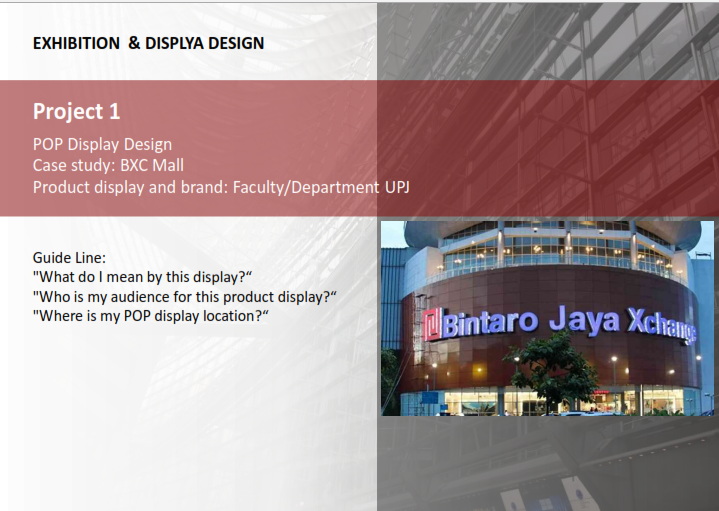 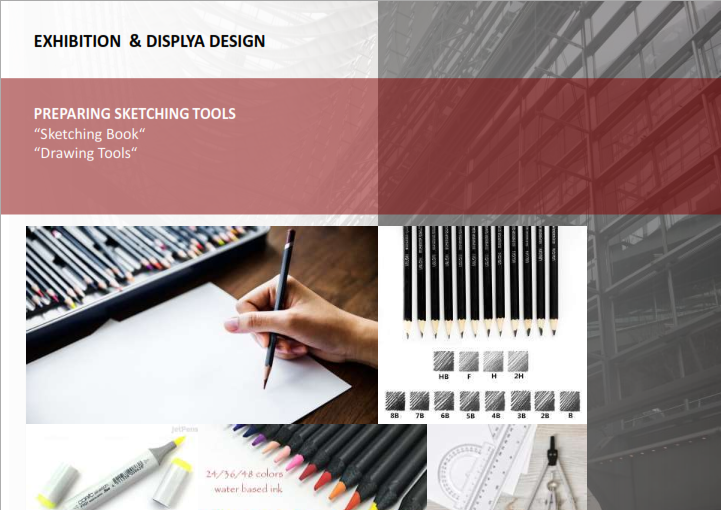 Sekiantd 01-2025